Introduction to Deep Processing Techniques for NLP
Deep Processing Techniques for NLP
Ling 571
January 5, 2015
Gina-Anne Levow
Roadmap
Motivation: 
Applications

Language and Thought

Knowledge of Language
Cross-cutting themes
Ambiguity, Evaluation, & Multi-linguality
Course Overview
Motivation: Applications
Applications of Speech and Language Processing
Call routing
Information retrieval
Question-answering
Machine translation
Dialog systems
Spell- , Grammar- checking
Sentiment Analysis 
Information extraction….
Building on Many Fields
Linguistics: Morphology, phonology, syntax, semantics,..
Psychology: Reasoning, mental representations
Formal logic
Philosophy (of language)
Theory of Computation: Automata,..
Artificial Intelligence: Search, Reasoning, Knowledge representation, Machine learning, Pattern matching
Probability..
Language & Intelligence
Turing Test: (1950) – Operationalize intelligence
Two contestants: human, computer
Judge: human
Test: Interact via text questions
Question: Can you tell which contestant is human?
Crucially requires language use and understanding
Limitations of Turing Test
ELIZA (Weizenbaum 1966)
Simulates Rogerian therapist 
User: You are like my father in some ways
ELIZA: WHAT RESEMBLANCE DO YOU SEE
User: You are not very aggressive
ELIZA: WHAT MAKES YOU THINK I AM NOT AGGRESSIVE...
Limitations of Turing Test
ELIZA (Weizenbaum 1966)
Simulates Rogerian therapist 
User: You are like my father in some ways
ELIZA: WHAT RESEMBLANCE DO YOU SEE
User: You are not very aggressive
ELIZA: WHAT MAKES YOU THINK I AM NOT AGGRESSIVE...
Passes the Turing Test!!
Limitations of Turing Test
ELIZA (Weizenbaum 1966)
Simulates Rogerian therapist 
User: You are like my father in some ways
ELIZA: WHAT RESEMBLANCE DO YOU SEE
User: You are not very aggressive
ELIZA: WHAT MAKES YOU THINK I AM NOT AGGRESSIVE...
Passes the Turing Test!! (sort of)
“You can fool some of the people....”
Limitations of Turing Test
ELIZA (Weizenbaum 1966)
Simulates Rogerian therapist 
User: You are like my father in some ways
ELIZA: WHAT RESEMBLANCE DO YOU SEE
User: You are not very aggressive
ELIZA: WHAT MAKES YOU THINK I AM NOT AGGRESSIVE...
Passes the Turing Test!! (sort of)
“You can fool some of the people....”
Simple pattern matching technique
True understanding requires deeper analysis & processing
Turing Test Revived
“On the web, no one knows you’re a….”
Problem: ‘bots’
Automated agents swamp services
Challenge: Prove you’re human
Test: Something human can do, ‘bot can’t
Turing Test Revived
“On the web, no one knows you’re a….”
Problem: ‘bots’
Automated agents swamp services
Challenge: Prove you’re human
Test: Something human can do, ‘bot can’t	
Solution: CAPTCHAs
Distorted images: trivial for human; hard for ‘bot
Turing Test Revived
“On the web, no one knows you’re a….”
Problem: ‘bots’
Automated agents swamp services
Challenge: Prove you’re human
Test: Something human can do, ‘bot can’t	
Solution: CAPTCHAs
Distorted images: trivial for human; hard for ‘bot*
Key: Perception, not reasoning
Knowledge of Language
What does HAL (of 2001, A Space Odyssey) need to know to converse?

Dave: Open the pod bay doors, HAL.
HAL: I'm sorry, Dave. I'm afraid I can't do that.
Knowledge of Language
What does HAL (of 2001, A Space Odyssey) need to know to converse?
Dave: Open the pod bay doors, HAL.
HAL: I'm sorry, Dave. I'm afraid I can't do that.

Phonetics & Phonology (Ling 450/550)
Sounds of a language, acoustics
Legal sound sequences in words
Knowledge of Language
What does HAL (of 2001, A Space Odyssey) need to know to converse?
Dave: Open the pod bay doors, HAL.
HAL: I'm sorry, Dave. I'm afraid I can't do that.

Morphology (Ling 570)
Recognize, produce variation in word forms
Knowledge of Language
What does HAL (of 2001, A Space Odyssey) need to know to converse?
Dave: Open the pod bay doors, HAL.
HAL: I'm sorry, Dave. I'm afraid I can't do that.

Morphology (Ling 570)
Recognize, produce variation in word forms
Singular vs. plural: Door + sg:  -> door; Door + plural -> doors
Verb inflection: Be + 1st person, sg, present -> am
Knowledge of Language
What does HAL (of 2001, A Space Odyssey) need to know to converse?
Dave: Open the pod bay doors, HAL.
HAL: I'm sorry, Dave. I'm afraid I can't do that.

Part-of-speech tagging (Ling 570)
Identify word use in sentence
Knowledge of Language
What does HAL (of 2001, A Space Odyssey) need to know to converse?
Dave: Open the pod bay doors, HAL.
HAL: I'm sorry, Dave. I'm afraid I can't do that.

Part-of-speech tagging (Ling 570)
Identify word use in sentence
Bay (Noun) --- Not verb, adjective
Knowledge of Language
What does HAL (of 2001, A Space Odyssey) need to know to converse?
Dave: Open the pod bay doors, HAL.
HAL: I'm sorry, Dave. I'm afraid I can't do that.

Syntax
 (Ling 566: analysis;
 Ling 570 – chunking; Ling 571- parsing)
Order and group words in sentence
I’m I do , sorry that afraid Dave I can’t.
Knowledge of Language
What does HAL (of 2001, A Space Odyssey) need to know to converse?
Dave: Open the pod bay doors, HAL.
HAL: I'm sorry, Dave. I'm afraid I can't do that.

Semantics (Ling 571)
 Word meaning:
 individual (lexical), combined (compositional)
Knowledge of Language
What does HAL (of 2001, A Space Odyssey) need to know to converse?
Dave: Open the pod bay doors, HAL.
HAL: I'm sorry, Dave. I'm afraid I can't do that.

Semantics (Ling 571)
 Word meaning:
 individual (lexical), combined (compositional) 
‘Open’ : AGENT cause THEME to become open;
 ‘pod bay doors’ : (pod bay) doors
Knowledge of Language
What does HAL (of 2001, A Space Odyssey) need to know to converse?
Dave: Open the pod bay doors, HAL. 
HAL: I'm sorry, Dave. I'm afraid I can't do that. 

Pragmatics/Discourse/Dialogue (Ling 571)
Interpret utterances in context
Speech act (request, statement)
Knowledge of Language
What does HAL (of 2001, A Space Odyssey) need to know to converse?
Dave: Open the pod bay doors, HAL. (request)
HAL: I'm sorry, Dave. I'm afraid I can't do that. (statement)

Pragmatics/Discourse/Dialogue (Ling 571)
Interpret utterances in context
Speech act (request, statement)
Reference resolution: I = HAL; that = ‘open doors’
Politeness: I’m sorry, I’m afraid I can’t
Language Processing Pipeline
Shallow Processing
Deep Processing
Shallow vs Deep Processing
Shallow processing (Ling 570)
Usually relies on surface forms (e.g., words)
Less elaborate linguistics representations
E.g. HMM POS-tagging; FST morphology
Shallow vs Deep Processing
Shallow processing (Ling 570)
Usually relies on surface forms (e.g., words)
Less elaborate linguistics representations
E.g. HMM POS-tagging; FST morphology

Deep processing (Ling 571)
Relies on more elaborate linguistic representations
Deep syntactic analysis  (Parsing)
Rich spoken language understanding (NLU)
Cross-cutting Themes
Ambiguity
How can we select among alternative analyses?

Evaluation
How well does this approach perform:
On a standard data set?
When incorporated into a full system?

Multi-linguality
Can we apply this approach to other languages?
How much do we have to modify it to do so?
Ambiguity
“I made her duck”
Means....
Ambiguity
“I made her duck”
Means....
I caused her to duck down
Ambiguity
“I made her duck”
Means....
I caused her to duck down
I made the (carved) duck she has
Ambiguity
“I made her duck”
Means....
I caused her to duck down
I made the (carved) duck she has
I cooked duck for her
Ambiguity
“I made her duck”
Means....
I caused her to duck down
I made the (carved) duck she has
I cooked duck for her
I cooked the duck she owned
Ambiguity
“I made her duck”
Means....
I caused her to duck down
I made the (carved) duck she has
I cooked duck for her
I cooked the duck she owned
I magically turned her into a duck
Ambiguity: POS
“I made her duck”
Means....
I caused her to duck down
I made the (carved) duck she has
I cooked duck for her
I cooked the duck she owned
I magically turned her into a duck
V
Poss
N
Pron
Ambiguity: Syntax
“I made her duck”
Means....
I made the (carved) duck she has
((VP (V made) (NP (POSS her) (N duck)))
Ambiguity: Syntax
“I made her duck”
Means....
I made the (carved) duck she has
((VP (V made) (NP (POSS her) (N duck)))

I cooked duck for her
((VP (V made) (NP (PRON her)) (NP (N (duck)))
Ambiguity: Semantics
“I made her duck”
Means....
I caused her to duck down
Make: AG cause TH to do sth
Ambiguity: Semantics
“I made her duck”
Means....
I caused her to duck down
Make: AG cause TH to do sth 
I cooked duck for her
Make: AG cook TH for REC
Ambiguity: Semantics
“I made her duck”
Means....
I caused her to duck down
Make: AG cause TH to do sth 
I cooked duck for her
Make: AG cook TH for REC
I cooked the duck she owned
Make: AG cook TH
Ambiguity: Semantics
“I made her duck”
Means....
I caused her to duck down
Make: AG cause TH to do sth 
I cooked duck for her
Make: AG cook TH for REC
I cooked the duck she owned
Make: AG cook TH

I magically turned her into a duck
Duck: animal
Ambiguity: Semantics
“I made her duck”
Means....
I caused her to duck down
Make: AG cause TH to do sth 
I cooked duck for her
Make: AG cook TH for REC
I cooked the duck she owned
Make: AG cook TH

I magically turned her into a duck
Duck: animal
I made the (carved) duck she has
Duck: duck-shaped figurine
Ambiguity
Pervasive
Pernicious
Particularly challenging for computational systems
Ambiguity
Pervasive
Pernicious
Particularly challenging for computational systems
Problem we will return to again and again in class
Course Information
http://courses.washington.edu/ling571
Syntax
Ling 571
Deep Processing Techniques for Natural Language Processing
January 5, 2015
Roadmap
Sentence Structure
Motivation: More than a bag of words
Constituency
Representation:
Context-free grammars
Formal definition of context free grammars
Chomsky hierarchy 
Why not finite state?

Aside: Context-sensitivity
More than a Bag of Words
Sentences are structured:
Impacts meaning:
Dog bites man vs man bites dog

Impacts acceptability:
Dog man bites
Constituency
Constituents: basic units of sentences
word or group of words that acts as a single unit

Phrases:
Noun phrase (NP), verb phrase (VP), prepositional phrase (PP), etc

Single unit: type determined by head  (e.g., N->NP)
Constituency
How can we tell what units are constituents?
On September seventeenth, I’d like to fly from Sea-Tac Airport to Denver.
Constituency
How can we tell what units are constituents?
On September seventeenth, I’d like to fly from Sea-Tac Airport to Denver.
September seventeenth
Constituency
How can we tell what units are constituents?
On September seventeenth, I’d like to fly from Sea-Tac Airport to Denver.
September seventeenth
On September seventeenth
Constituency
How can we tell what units are constituents?
On September seventeenth, I’d like to fly from Sea-Tac Airport to Denver.
September seventeenth
On September seventeen
Sea-Tac Airport
Constituency
How can we tell what units are constituents?
On September seventeenth, I’d like to fly from Sea-Tac Airport to Denver.
September seventeenth
On September seventeen
Sea-Tac Airport
from Sea-Tac Airport
Constituency Testing
Appear in similar contexts
PPs, NPs, PPs

Preposed or Postposed constructions
On September seventeenth, I’d like to fly from Sea-Tac Airport to Denver.
Constituency Testing
Appear in similar contexts
PPs, NPs, PPs

Preposed or Postposed constructions
On September seventeenth, I’d like to fly from Sea-Tac Airport to Denver.
I’d like to fly from Sea-Tac Airport to Denver on September seventeenth.
Constituency Testing
Appear in similar contexts
PPs, NPs, PPs

Preposed or Postposed constructions
On September seventeenth, I’d like to fly from Sea-Tac Airport to Denver.
I’d like to fly from Sea-Tac Airport to Denver on September seventeenth.
Must move as unit
*On I’d like to fly September seventeenth from Sea-Tac Airport to Denver.
Constituency Testing
Appear in similar contexts
PPs, NPs, PPs

Preposed or Postposed constructions
On September seventeenth, I’d like to fly from Sea-Tac Airport to Denver.
I’d like to fly from Sea-Tac Airport to Denver on September seventeenth.
Must move as unit
*On I’d like to fly September seventeenth from Sea-Tac Airport to Denver.
*I’d like to fly on September from Sea-Tac airport to Denver seventeenth.
Representing Sentence Structure
Captures constituent structure
Basic units
Phrases

Subcategorization
Argument structure 
Components expected by verbs

Hierarchical
Representation:Context-free Grammars
CFGs: 4-tuple
A set of terminal symbols: Σ
A set of non-terminal symbols: N
A set of productions P: of the form A -> α
Where A is a non-terminal and α in (Σ U N)*
A designated start symbol S
Representation:Context-free Grammars
CFGs: 4-tuple
A set of terminal symbols: Σ
A set of non-terminal symbols: N
A set of productions P: of the form A -> α
Where A is a non-terminal and α in (Σ U N)*
A designated start symbol S
L =W|w in Σ* and S=>*w
Where S=>*w means S derives w by some seq
Representation:Context-free Grammars
Partial example
Σ: the, cat, dog, bit, bites, man
N: NP, VP, AdjP, Nom, Det, V, N, Adj,
P: SNP VP; NP  Det Nom; Nom  N Nom|N; VPV NP, Ncat, Ndog, Nman, Detthe, Vbit, Vbites
S
S
NP                     VP
Det               Nom       V         NP
N                     Det     Nom
N
The               dog     bit        the      man
Sentence-level Knowledge: Syntax
Different models of language
Specify the expressive power of a formal language
Chomsky
Hierarchy
Recursively
Enumerable
=Any
Context  = αAβ->αγβ
Sensitive
Context A-> γ
Free
Regular     S->aB 
Expression  a*b*
Representing Sentence Structure
Why not just Finite State Models?
Representing Sentence Structure
Why not just Finite State Models?
Cannot describe some grammatical phenomena
Inadequate expressiveness to capture generalization
Representing Sentence Structure
Why not just Finite State Models?
Cannot describe some grammatical phenomena
Inadequate expressiveness to capture generalization
Center embedding	
Finite State: 
Context-Free: 
Allows recursion
The luggage arrived.
The luggage that the passengers checked arrived.
The luggage that the passengers that the storm delayed checked arrived.
Parsing Goals
Parsing Goals
Accepting:
Legal string in language?
Formally: rigid
Practically: degrees of acceptability
Parsing Goals
Accepting:
Legal string in language?
Formally: rigid
Practically: degrees of acceptability
Analysis
What structure produced the string?
Produce one (or all) parse trees for the string
Parsing Goals
Accepting:
Legal string in language?
Formally: rigid
Practically: degrees of acceptability
Analysis
What structure produced the string?
Produce one (or all) parse trees for the string

Will develop techniques to produce analyses of sentences 
Rigidly accept (with analysis) or reject
Produce varying degrees of acceptability
Is Context-free Enough?
Natural language provably not finite state
Do we need context-sensitivity?	
Many articles have attempted to demonstrate
Many failed, too
Solid proofs for Swiss German (Shieber)
Key issue:  Cross-serial dependencies: anbmcndm
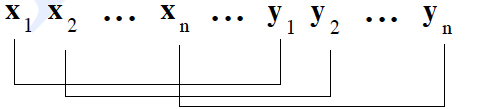 Examples
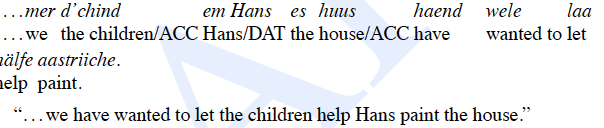 Verbs and their arguments can be ordered cross-serially
	- arguments and verbs must match
Tree Adjoining Grammars
Mildly context-sensitive  (Joshi, 1979)
Motivation: 
Enables representation of crossing dependencies
Operations for rewriting
“Substitution” and “Adjunction”
X
X
A
A
A
A
A
A
TAG Example
S
VP
NP
NP
VP
NP
N
N
VP
Ad
V
NP
Maria
pasta
quickly
eats
S
NP
VP
N
VP
VP
Ad
Maria
NP
V
quickly
N
eats
pasta
Grammar Equivalence and Form
Grammar equivalence
Weak: Accept the same language, May produce different analyses
Strong: Accept same language, Produce same structure
Canonical form: 
Chomsky Normal Form (CNF)
All CFGs have a weakly equivalent CNF
All productions of the form:
A-> B C where B,C in N, or
A->a where a in Σ